Machine Learning: Decision Trees inAIMA and WEKA
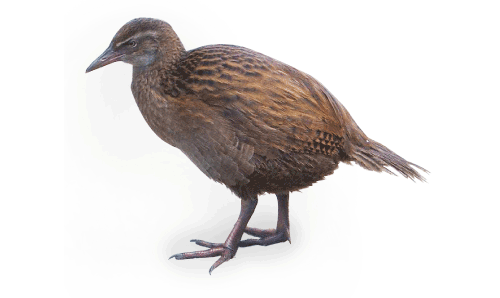 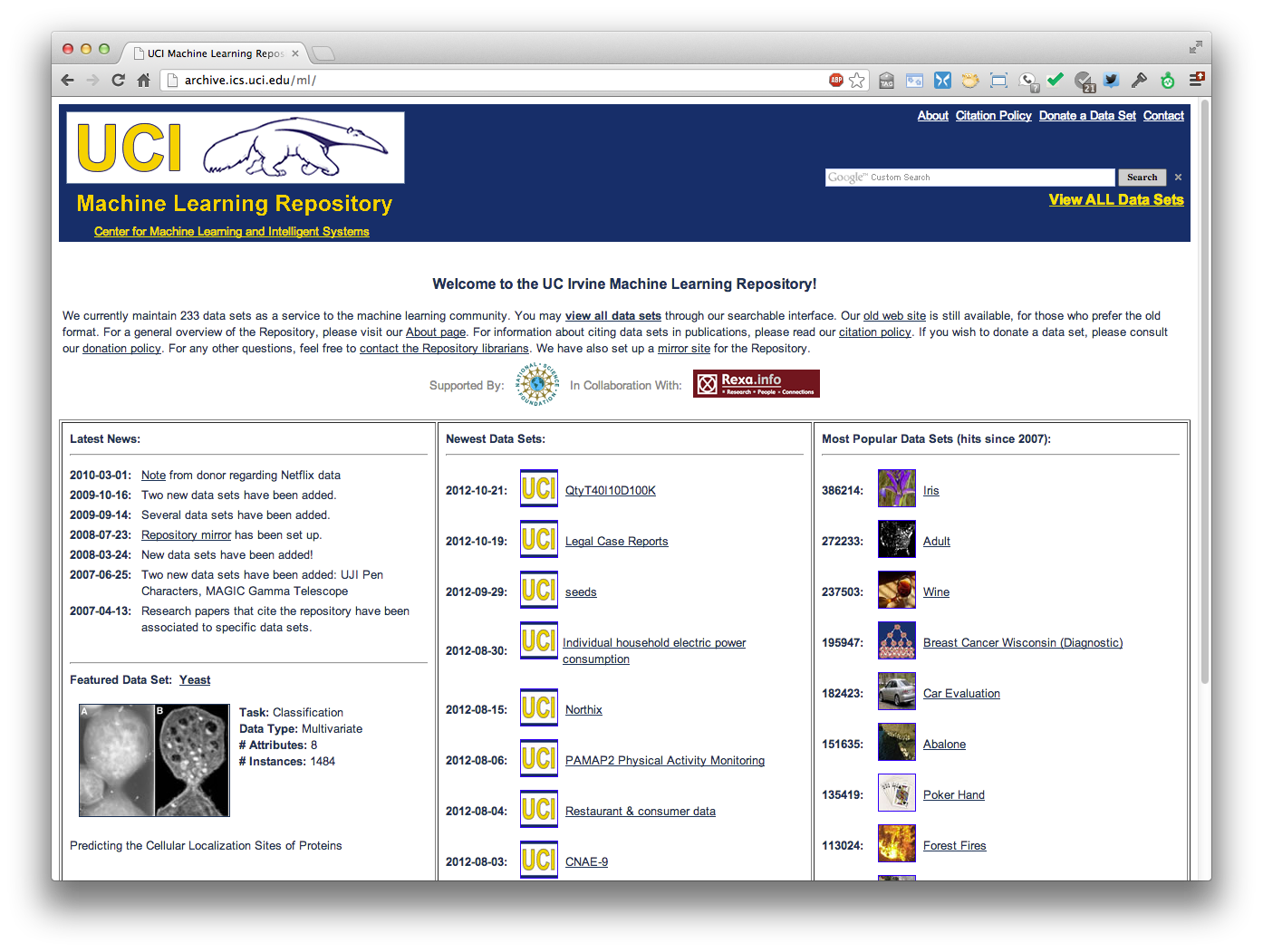 http://archive.ics.uci.edu/ml
Est. 1987!
370 data sets
[Speaker Notes: The UCI Machine Learning Repository maintains 370 (as of 2017-05-01) data sets as a service to the machine learning community.

The archive was created as an ftp archive in 1987 by David Aha and fellow graduate students at UC Irvine.]
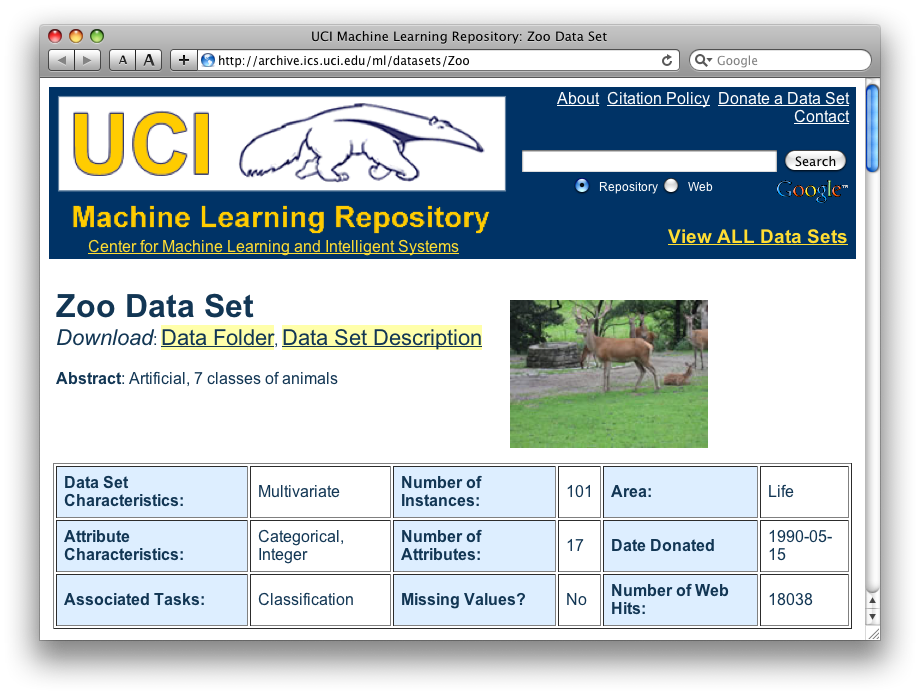 http://archive.ics.uci.edu/ml/datasets/Zoo
Zoo data
animal name: string
hair: Boolean 
feathers: Boolean 
eggs: Boolean 
milk: Boolean 
airborne: Boolean 
aquatic: Boolean 
predator: Boolean 
toothed: Boolean 
backbone: Boolean 
breathes: Boolean 
venomous: Boolean 
fins: Boolean 
legs: {0,2,4,5,6,8}
tail: Boolean 
domestic: Boolean 
catsize: Boolean 
type: {mammal, fish, bird, shellfish, insect, reptile, amphibian}
101 examples
aardvark,1,0,0,1,0,0,1,1,1,1,0,0,4,0,0,1,mammal
antelope,1,0,0,1,0,0,0,1,1,1,0,0,4,1,0,1,mammal
bass,0,0,1,0,0,1,1,1,1,0,0,1,0,1,0,0,fish
bear,1,0,0,1,0,0,1,1,1,1,0,0,4,0,0,1,mammal
boar,1,0,0,1,0,0,1,1,1,1,0,0,4,1,0,1,mammal
buffalo,1,0,0,1,0,0,0,1,1,1,0,0,4,1,0,1,mammal
calf,1,0,0,1,0,0,0,1,1,1,0,0,4,1,1,1,mammal
carp,0,0,1,0,0,1,0,1,1,0,0,1,0,1,1,0,fish
catfish,0,0,1,0,0,1,1,1,1,0,0,1,0,1,0,0,fish
cavy,1,0,0,1,0,0,0,1,1,1,0,0,4,0,1,0,mammal
cheetah,1,0,0,1,0,0,1,1,1,1,0,0,4,1,0,1,mammal
chicken,0,1,1,0,1,0,0,0,1,1,0,0,2,1,1,0,bird
chub,0,0,1,0,0,1,1,1,1,0,0,1,0,1,0,0,fish
clam,0,0,1,0,0,0,1,0,0,0,0,0,0,0,0,0,shellfish
crab,0,0,1,0,0,1,1,0,0,0,0,0,4,0,0,0,shellfish
…
Zoo example
aima-python> python
>>> from learning import *
>>> zoo
<DataSet(zoo): 101 examples, 18 attributes>
>>> dt = DecisionTreeLearner()
>>> dt.train(zoo)
>>> dt.predict(['shark',0,0,1,0,0,1,1,1,1,0,0,1,0,1,0,0]) #eggs=1
'fish'
>>> dt.predict(['shark',0,0,0,0,0,1,1,1,1,0,0,1,0,1,0,0]) #eggs=0
'mammal’
[Speaker Notes: Sharks bear their young alive]
Zoo example
>> dt.dt
DecisionTree(13, 'legs', {0: DecisionTree(12, 'fins', {0: DecisionTree(8, 'toothed', {0: 'shellfish', 1: 'reptile'}), 1: DecisionTree(3, 'eggs', {0: 'mammal', 1: 'fish'})}), 2: DecisionTree(1, 'hair', {0: 'bird', 1: 'mammal'}), 4: DecisionTree(1, 'hair', {0: DecisionTree(6, 'aquatic', {0: 'reptile', 1: DecisionTree(8, 'toothed', {0: 'shellfish', 1: 'amphibian'})}), 1: 'mammal'}), 5: 'shellfish', 6: DecisionTree(6, 'aquatic', {0: 'insect', 1: 'shellfish'}), 8: 'shellfish'})
>>> dt.dt.display()
Test legs
 legs = 0 ==> Test fins
     fins = 0 ==> Test toothed
         toothed = 0 ==> RESULT =  shellfish
         toothed = 1 ==> RESULT =  reptile
     fins = 1 ==> Test eggs
         eggs = 0 ==> RESULT =  mammal
         eggs = 1 ==> RESULT =  fish
 legs = 2 ==> Test hair
     hair = 0 ==> RESULT =  bird
     hair = 1 ==> RESULT =  mammal
 legs = 4 ==> Test hair
     hair = 0 ==> Test aquatic
         aquatic = 0 ==> RESULT =  reptile
         aquatic = 1 ==> Test toothed
             toothed = 0 ==> RESULT =  shellfish
             toothed = 1 ==> RESULT =  amphibian
     hair = 1 ==> RESULT =  mammal
 legs = 5 ==> RESULT =  shellfish
 legs = 6 ==> Test aquatic
     aquatic = 0 ==> RESULT =  insect
     aquatic = 1 ==> RESULT =  shellfish
 legs = 8 ==> RESULT =  shellfish
Zoo example
8
legs
shellfish
0
2
5
6
4
hair
fins
aquadic
shellfish
0
0
insect
1
1
0
eggs
tooth
shellfish
aquadic
0
1
hair
1
0
1
1
mammal
shellfish
0
tooth
0
mammal
fish
reptile
1
0
bird
shellfish
reptile
reptile
>>> dt.dt.display()
Test legs
 legs = 0 ==> Test fins
     fins = 0 ==> Test toothed
         toothed = 0 ==> RESULT =  shellfish
         toothed = 1 ==> RESULT =  reptile
     fins = 1 ==> Test milk
         milk = 0 ==> RESULT =  fish
         milk = 1 ==> RESULT =  mammal
 legs = 2 ==> Test hair
     hair = 0 ==> RESULT =  bird
     hair = 1 ==> RESULT =  mammal
 legs = 4 ==> Test hair
     hair = 0 ==> Test aquatic
         aquatic = 0 ==> RESULT =  reptile
         aquatic = 1 ==> Test toothed
             toothed = 0 ==> RESULT =  shellfish
             toothed = 1 ==> RESULT =  amphibian
     hair = 1 ==> RESULT =  mammal
 legs = 5 ==> RESULT =  shellfish
 legs = 6 ==> Test aquatic
     aquatic = 0 ==> RESULT =  insect
     aquatic = 1 ==> RESULT =  shellfish
 legs = 8 ==> RESULT =  shellfish
Zoo example
Add the shark example to the training set and retrain
Weka
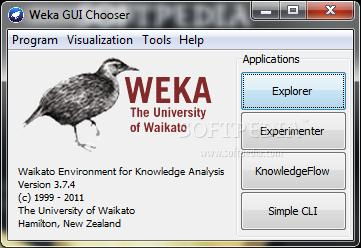 Open-source Java machine learning tool
http://www.cs.waikato.ac.nz/ml/weka/
Implements many classifiers & ML algorithms
Uses common data representation format, making comparisons easy
Comprehensive set of data pre-processing tools and evaluation methods
Three modes of operation: GUI, command line, Java API
10
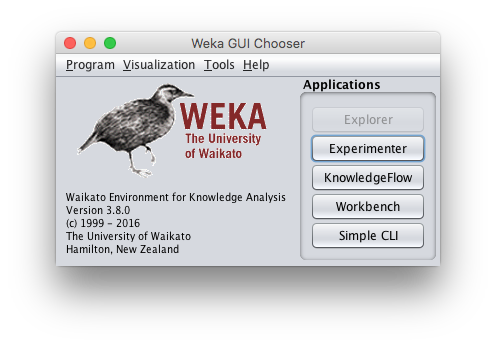 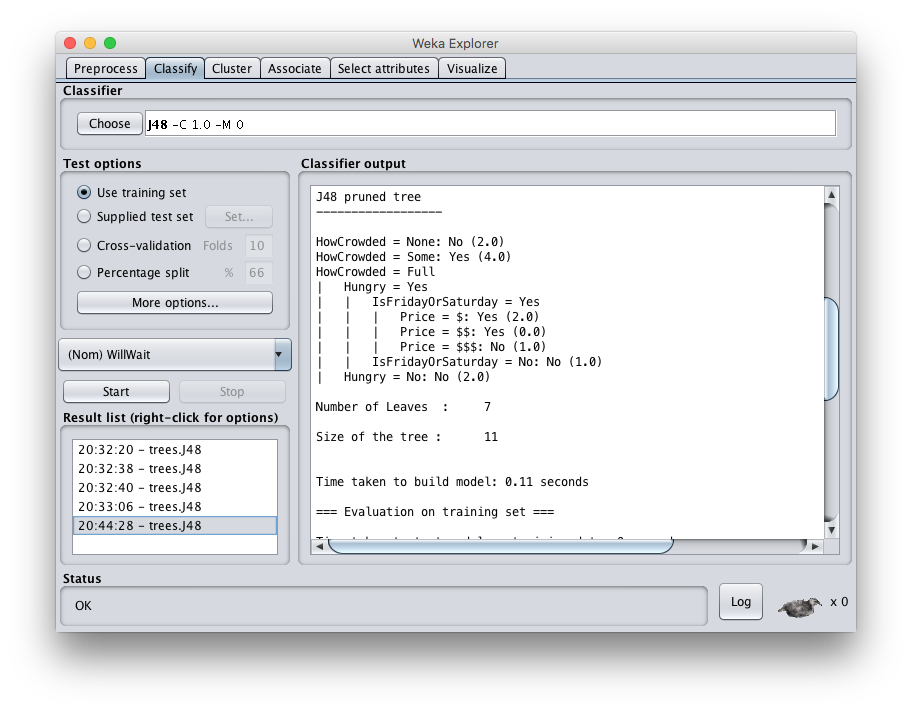 Common .arff* data format
@relation heart-disease-simplified

@attribute age numeric
@attribute sex { female, male }
@attribute chest_pain_type { typ_angina, asympt, non_anginal, atyp_angina}
@attribute cholesterol numeric
@attribute exercise_induced_angina {no, yes}
@attribute class {present, not_present}

@data
63,male,typ_angina,233,no,not_present
67,male,asympt,286,yes,present
67,male,asympt,229,yes,present
38,female,non_anginal,?,no,not_present
...
Numeric attribute
Nominal attribute
Training data
*ARFF = Attribute-Relation File Format
Weka demo
13
Open the Weka GUI
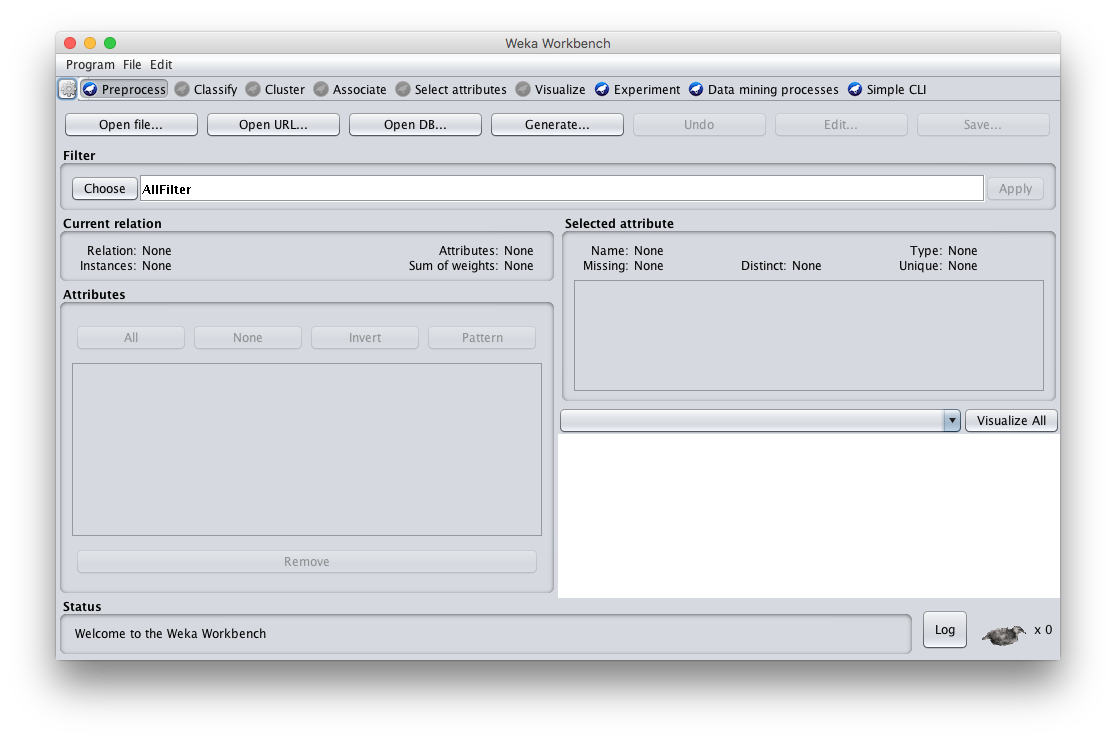 Load the restaurant .arff data
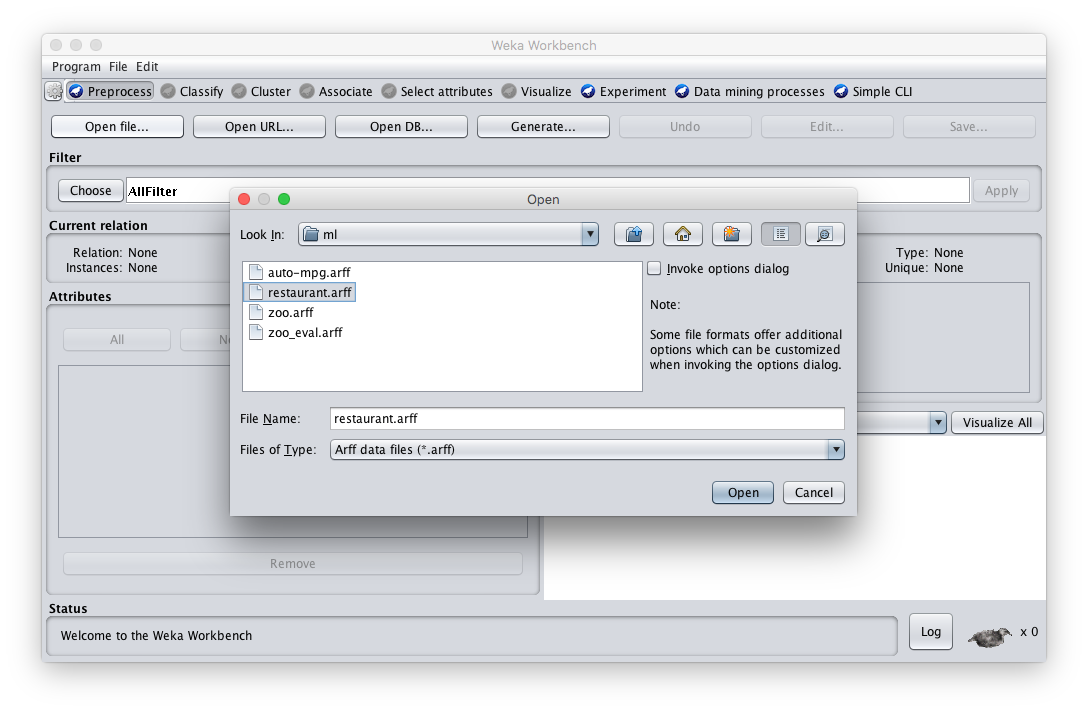 Select J48 tree classifier
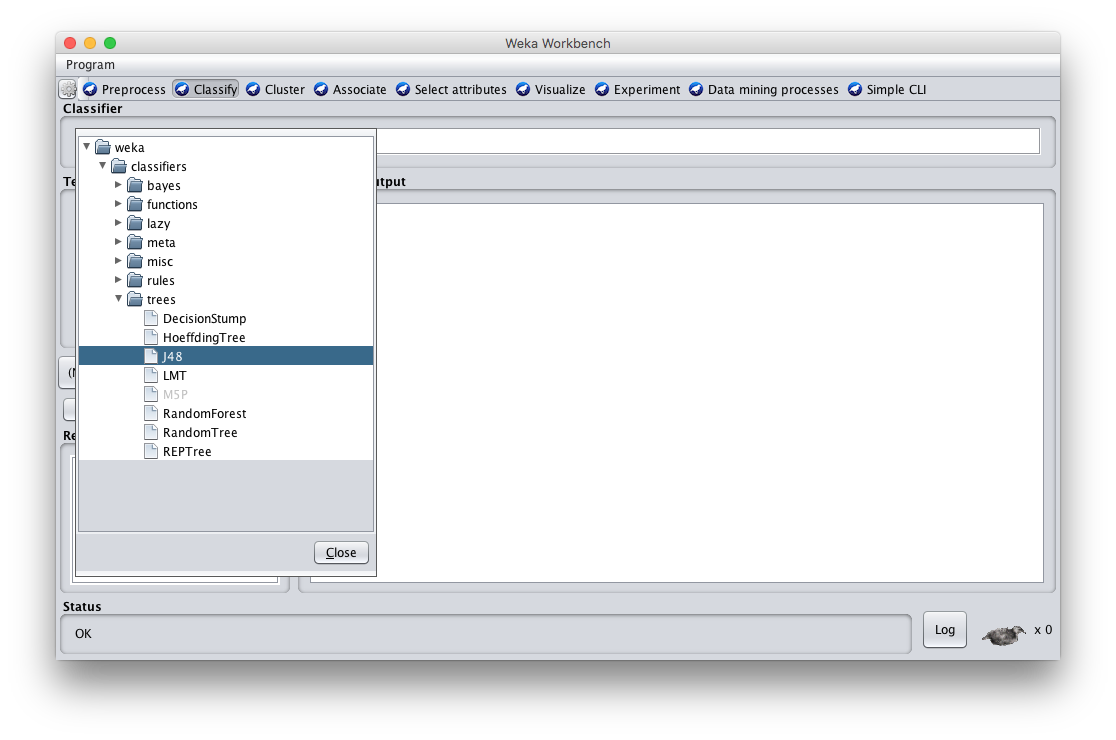 Click Start to train
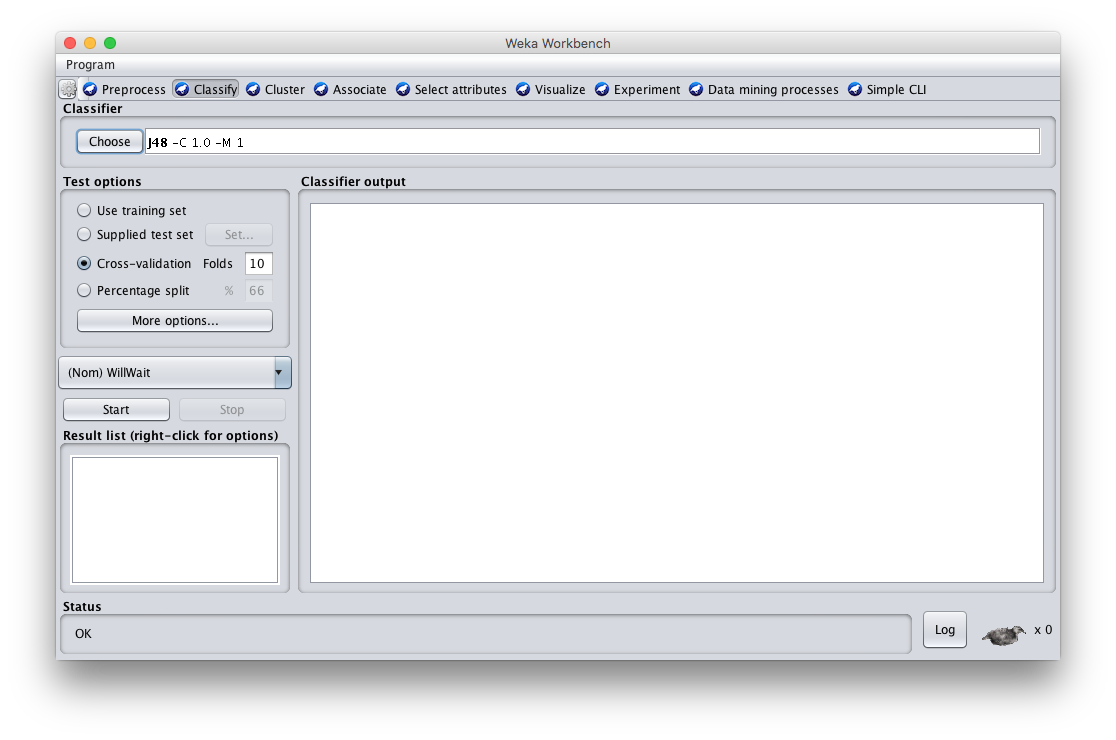 See the training results
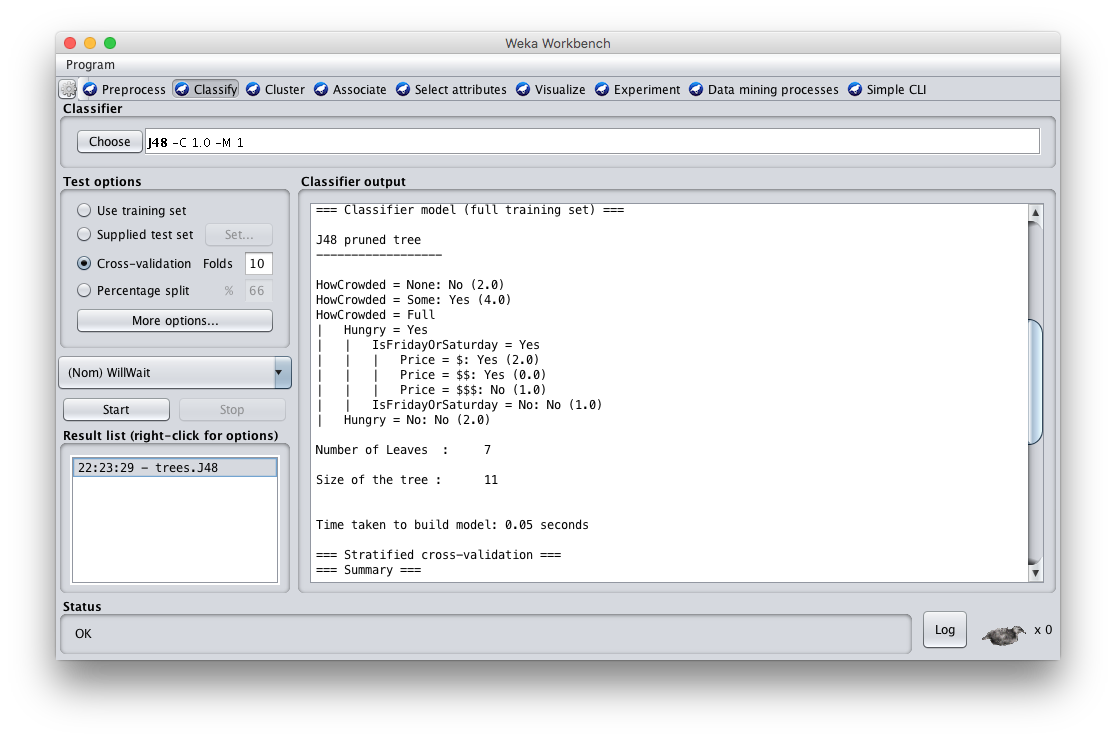 Compare results
HowCrowded = None: No (2.0)
HowCrowded = Some: Yes (4.0)
HowCrowded = Full
|   Hungry = Yes
|   |   IsFridayOrSaturday = Yes
|   |   |   Price = $: Yes (2.0)
|   |   |   Price = $$: Yes (0.0)
|   |   |   Price = $$$: No (1.0)
|   |   IsFridayOrSaturday = No: No (1.0)
|   Hungry = No: No (2.0)
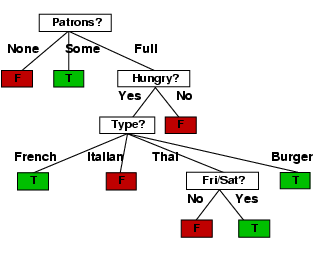 J48 pruned tree: nodes:11; leaves:7, max depth:4
ID3 tree: nodes:12; leaves:8, max depth:4
Weka vs. svm_light vs. …
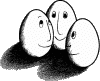 Weka: good for experimenting with different ML algorithms
Other tools are much more efficient &scalable
Scikit-learn is a popular suite of open-source machine-learning tools in Python
Built on NumPy, SciPy, and matplotlib for efficiency
Use anaconda or do pip install scikit-learn
For SVMs many use svm_light